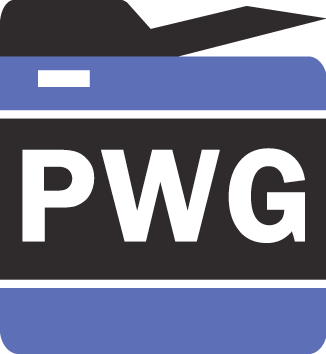 ®
The Printer Working Group
IPP Workgroup Session, Day 1
February 5, 2020
Copyright © 2020 The Printer Working Group. All rights reserved. The IPP Everywhere and PWG logos are trademarks of the IEEE-ISTO.
PWG IP Policy
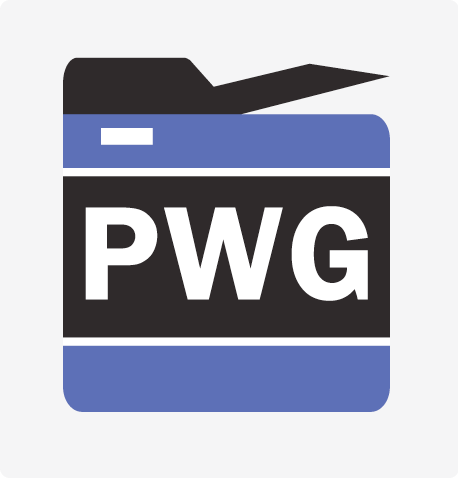 ®
"This meeting is being held in accordance with the PWG Intellectual Property Policy"
http://www.pwg.org/chair/membership_docs/pwg-ip-policy.pdf
TL;DR: Anything you say in a PWG meeting or email to a PWG address can be used in a PWG standard
(but please do read the IP policy above if you haven't done so)
Copyright © 2020 The Printer Working Group. All rights reserved. The IPP Everywhere and PWG logos are trademarks of the IEEE-ISTO.
Agenda (1/2)
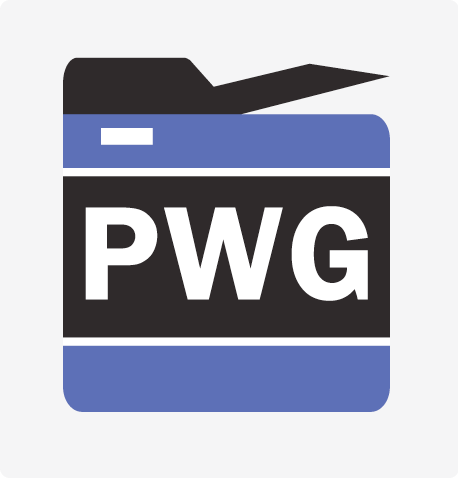 ®
February 5, 2020 (US Mountain Standard Time)
Copyright © 2020 The Printer Working Group. All rights reserved. The IPP Everywhere and PWG logos are trademarks of the IEEE-ISTO.
Agenda (2/2)
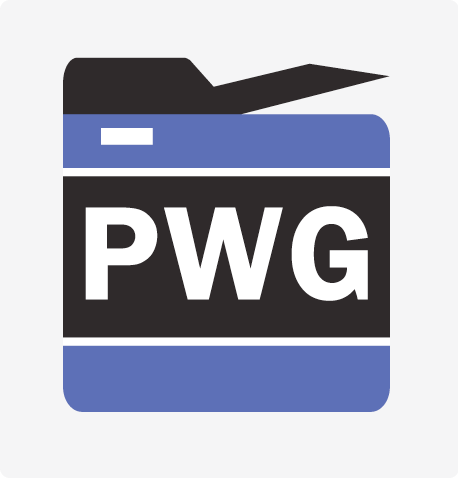 ®
February 6, 2020 (US Mountain Standard Time)
Copyright © 2020 The Printer Working Group. All rights reserved. The IPP Everywhere and PWG logos are trademarks of the IEEE-ISTO.
Charter
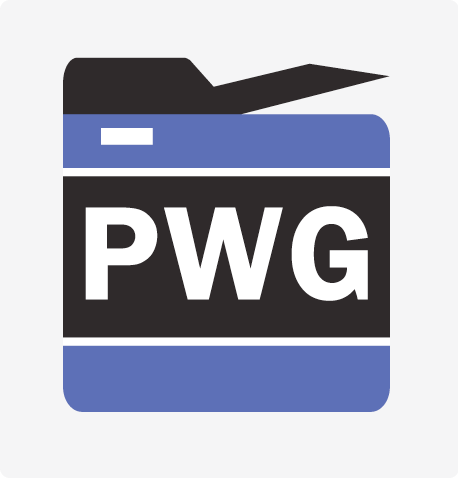 ®
Current charter:
http://ftp.pwg.org/pub/pwg/ipp/charter/ch-ipp-charter-20170615.pdf
Will be doing a charter update in 2020
The Internet Printing Protocol (IPP) workgroup is chartered with the maintenance of IPP, the IETF IPP registry, and support for new clients, network architectures (Cloud, SDN), service bindings for MFDs and Imaging Systems, and emerging technologies such as 3D Printing
In addition, we maintain the IETF Finisher MIB, Job MIB, and Printer MIB registries, the PWG MIBs, and handle synchronization with changes in IPP
Copyright © 2020 The Printer Working Group. All rights reserved. The IPP Everywhere and PWG logos are trademarks of the IEEE-ISTO.
Officers
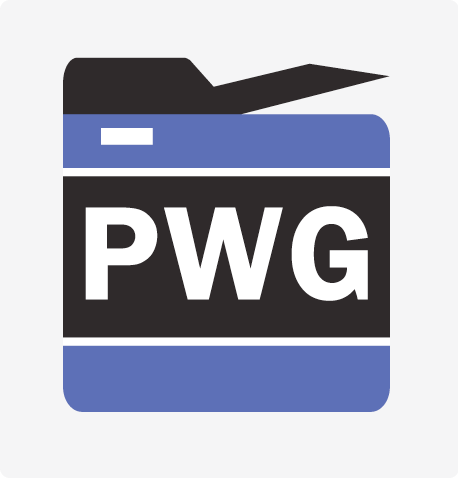 ®
IPP WG Co-Chairs:
Paul Tykodi (TCS)
Ira McDonald (High North)
IPP WG Secretary:
Michael Sweet (Lakeside Robotics)
IPP WG Document Editors:
Michael Sweet (Lakeside Robotics) – IPP Encrypted Jobs and Documents v1.0, IPP Everywhere v1.1, IPP Everywhere Printer Self-Certification Manual v1.1, IPP Label Printing Extensions v1.0, IPP Production Printing Extensions v2.0, Job Accounting with IPP v1.0
Smith Kennedy (HP Inc.) – IPP Driverless Printing Extensions v2.0, IPP Encrypted Jobs and Documents v1.0, IPP Enterprise Printing Extensions v2.0
Copyright © 2020 The Printer Working Group. All rights reserved. The IPP Everywhere and PWG logos are trademarks of the IEEE-ISTO.
Status (1/3)
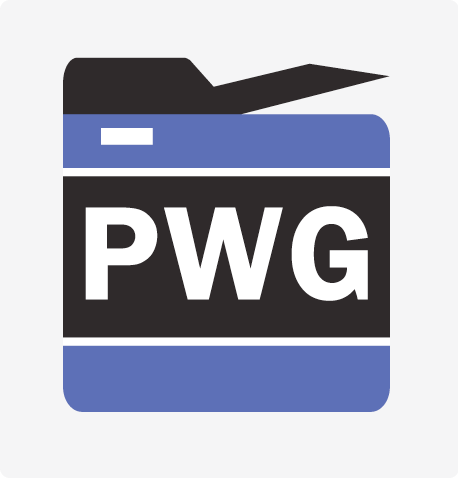 ®
PWG Specifications in development:
IPP Encrypted Jobs and Documents v1.0			- Interim 
IPP Everywhere v1.1					- Stable
IPP Everywhere Printer Self-Certification Manual v1.1	- Prototype
IPP Enterprise Printing Extensions v2.0			- Interim
IPP Driverless Printing Extensions v2.0			- Interim
IPP Production Printing Extensions v2.0			- Prototype
IPP Transaction-Based Printing Extensions v1.1		- WG Last Call
IPP Best Practices in development:
Job Accounting with IPP v1.0				- Interim
IPP Registrations in development:
IPP Label Printing Extensions v1.0			- WG Last Call
Recently published:
PWG 5100.7-2019: IPP Job Extensions v2.0
PWG 5100.22-2019: IPP System Service v1.0
PWG 5199.10-2019: IPP Authentication Methods v1.0
Copyright © 2020 The Printer Working Group. All rights reserved. The IPP Everywhere and PWG logos are trademarks of the IEEE-ISTO.
Status (2/3)
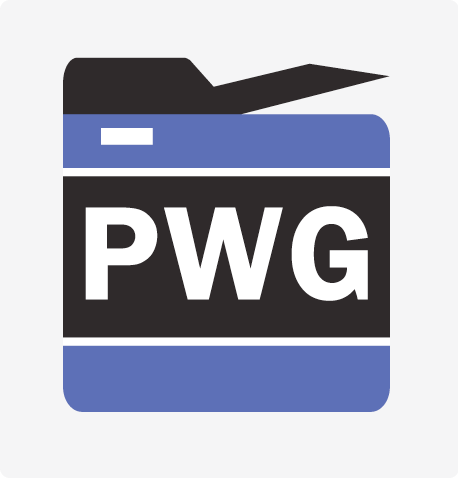 ®
Up-to-date pending IANA registrations online:
https://www.pwg.org/ipp/ipp-registrations.xml
Continue to maintain this in parallel for new specifications
Github repository: https://github.com/istopwg/ippregistry
IPP Everywhere Printer Self-Certifications:
https://www.pwg.org/printers 
412 printers currently listed
Third 1.0 self-certification tools update released in November 2018
IPP Sample Code:
Github repository:
https://github.com/istopwg/ippsample
Fork of CUPS code includes ipp3dprinter, ippeveprinter, ippfind, ippproxy, ippserver, ipptool, ipptransform, and ipptransform3d
Copyright © 2020 The Printer Working Group. All rights reserved. The IPP Everywhere and PWG logos are trademarks of the IEEE-ISTO.
Status (3/3)
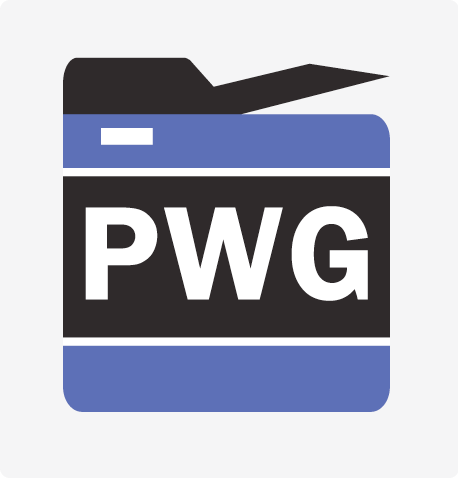 ®
Pending Errata:
PWG 5100.1-2017 (Finishings): 2 issues
PWG 5100.5-2019 (Document Object): 3 issues
PWG 5100.6-2003 (Page Overrides): 1 issue
PWG 5100.9-2009 (Printer State Extensions): 1 issue
PWG 5100.12-2015 (IPP 2.0, 2.1, and 2.2): 2 issues
PWG 5100.15-2014 (FaxOut): 2 issues
PWG 5100.18-2015 (Infrastructure Extensions): 5 issues
PWG 5100.19-2015 (Implementor's Guide 2.0): 6 issues
PWG 5107.3-2019 (MFD Alerts v1.1): 1 issue
In-Progress Errata:
PWG 5100.3-2001 (Production Printing): 2 issues
PWG 5100.11-2010 (JPS2 - Enterprise Printing): 4 issues
PWG 5100.13-2012 (JPS3 - Driverless Printing): 12 issues
PWG 5100.14-2013 (Everywhere v1.0): 11 issues
PWG 5100.16-2015 (Transactions): 3 issues
PWG 5100.20-2016 (Everywhere Self-Cert v1.0): 3 issues
Copyright © 2020 The Printer Working Group. All rights reserved. The IPP Everywhere and PWG logos are trademarks of the IEEE-ISTO.
IPP Everywhere
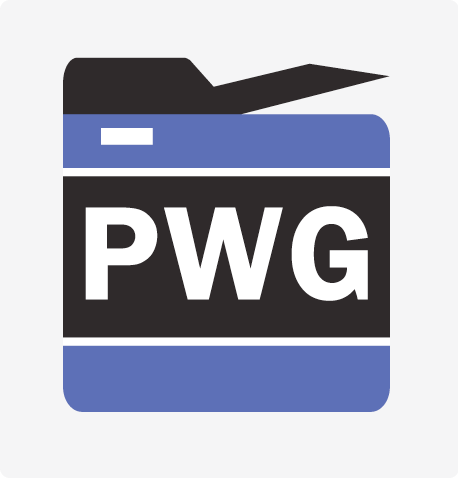 ®
Stable draft of core specification:
https://ftp.pwg.org/pub/pwg/ipp/wd/wd-ippeve11-20190827-rev.pdf
Prototype draft of manual:
https://ftp.pwg.org/pub/pwg/ipp/wd/wd-ippeveselfcert11-20190827-rev.pdf
Beta tools nearing completion:
https://github.com/istopwg/ippeveselfcert
New JSON-based portal:
https://beta.pwg.org/printers
Submission tool for new JSON-based portal
Proposed schedule:
Update 4 for v1.0 tools in Q1 2020 
Stable drafts and beta tools for v1.1 in Q1 2020
Copyright © 2020 The Printer Working Group. All rights reserved. The IPP Everywhere and PWG logos are trademarks of the IEEE-ISTO.
IPP Everywhere Self-Certification
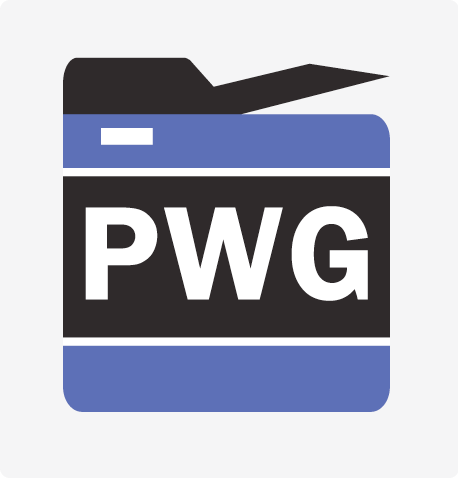 ®
Resources:
http://www.pwg.org/ipp/everywhere.html (for tools/info)
https://www.pwg.org/ippeveselfcert (submission form)
http://www.pwg.org/printers (printer list)
https://github.com/istopwg/ippeveselfcert (Github repo)
Released v1.0 Update 3 of self-certification tools on November 9th, 2018
v1.0 is tracking CUPS 2.2.x (previous stable branch)
Need an update 4 for another Windows packaging issue and the new JSON submission tool
v1.1 self-certifications tools on track for Q1 2020
v1.1 tracks CUPS 2.3.x (current stable branch)
Includes new JSON submission tool and test updates
Copyright © 2020 The Printer Working Group. All rights reserved. The IPP Everywhere and PWG logos are trademarks of the IEEE-ISTO.
IPP Everywhere Printer Self-Certification Tools v1.0 Update 4
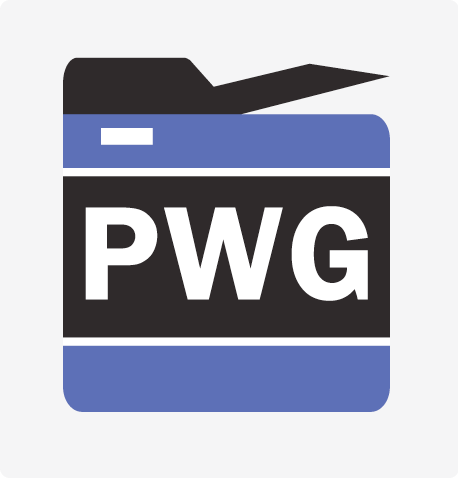 ®
Now available for testing:
https://istopwg.github.io/ippeveselfcert
Please test with your printers and respond before February 27, 2020
Additional changes for Windows 10:
Program Files directory is now read-only, so we can't store results files in the tools directory, nor can we extract the PWG Raster files for the test
The Windows tools now store results files on the desktop
Similarly, the tools now look on the desktop for the PWG Raster file directories
Copyright © 2020 The Printer Working Group. All rights reserved. The IPP Everywhere and PWG logos are trademarks of the IEEE-ISTO.
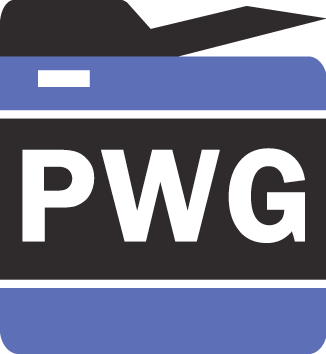 ®
The Printer Working Group
Lunch Break
Resuming at 11:30 MDT
Copyright © 2020 The Printer Working Group. All rights reserved. The IPP Everywhere and PWG logos are trademarks of the IEEE-ISTO.
IPP Production Printing Ext. v2.0
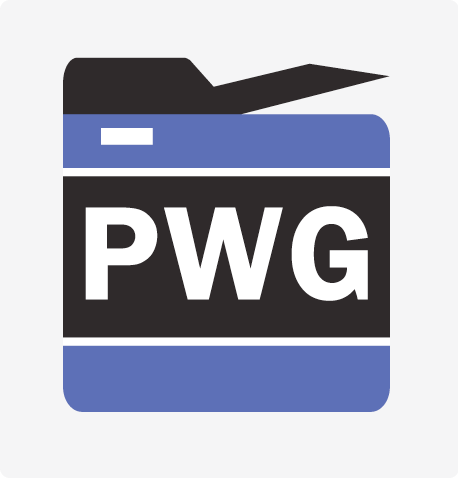 ®
Current prototype draft:
https://ftp.pwg.org/pub/pwg/ipp/wd/wd-ippppx20-20200130-rev.pdf
Revision of PWG 5100.3-2001:
Addressed all issues/errata
Finishing attributes were moved to PWG 5100.1-2017: IPP Finishings v2.1
The "job-account-id", "job-accounting-user-id", "job-sheets-col", and "media-col" attributes were moved to PWG 5100.7-2019: IPP Job Extensions v2.0
References to the old PWG 5100.4-2001 (Override Attributes) working draft have been removed since that specification was withdrawn
Proposed schedule:
Stable draft Q1/Q2 2020
Copyright © 2020 The Printer Working Group. All rights reserved. The IPP Everywhere and PWG logos are trademarks of the IEEE-ISTO.
IPP Driverless Printing Extensions v2.0
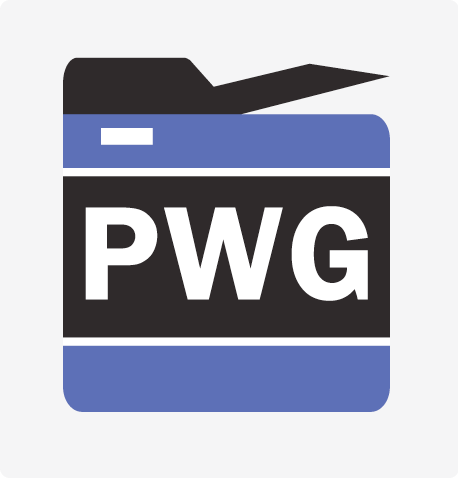 ®
Current interim draft:
https://ftp.pwg.org/pub/pwg/ipp/wd/wd-ippnodriver20-20200204-rev.pdf
Originally called "IPP Job and Printer Extensions - Set 3 (JPS3)"
Revision of PWG 5100.13-2012:
Resolved all reported issues/errata
Added message catalog syntax extensions and semantics for "_tooltip" and "_helpurl" (from HELPME best practice draft)
Added "soft-proof-icc-profiles" and "print-quality-hints-supported" (from PQI best practice draft) 
Added extensions to "print-color-mode" and "print-quality" (from PQI best practice draft) 
Proposed schedule:
Prototype draft Q2 2020
Copyright © 2020 The Printer Working Group. All rights reserved. The IPP Everywhere and PWG logos are trademarks of the IEEE-ISTO.
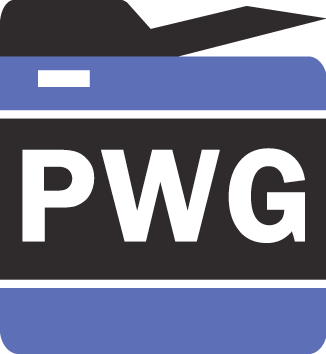 ®
The Printer Working Group
Break
Resuming at 14:00 MDT
Copyright © 2020 The Printer Working Group. All rights reserved. The IPP Everywhere and PWG logos are trademarks of the IEEE-ISTO.
Job Accounting with IPP v1.0
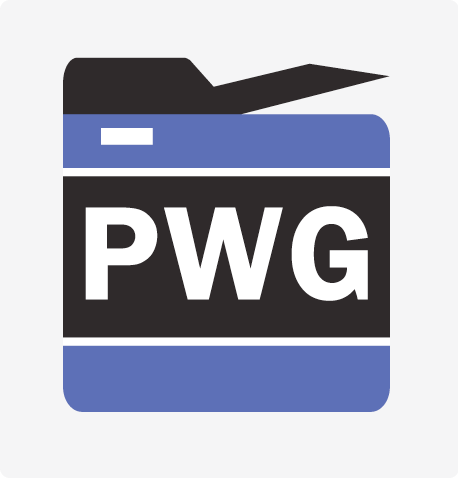 ®
Interim draft:
https://ftp.pwg.org/pub/pwg/ipp/wd/wd-ippaccounting10-20200129.pdf
Best Practice document defining how to support job accounting with existing IPP attributes and functionality
Like the Implementor's Guide but for standards-based job accounting
"printer-requested-job-attributes" moved to IPP Transaction-Based Printing Extensions v1.1
Next slides:
Refining use cases/requirements
Identify specific attributes for accounting
How to support legacy clients?
Proposed schedule:
Prototype draft in Q2 2020
Copyright © 2020 The Printer Working Group. All rights reserved. The IPP Everywhere and PWG logos are trademarks of the IEEE-ISTO.
Refining Use Cases/Requirements
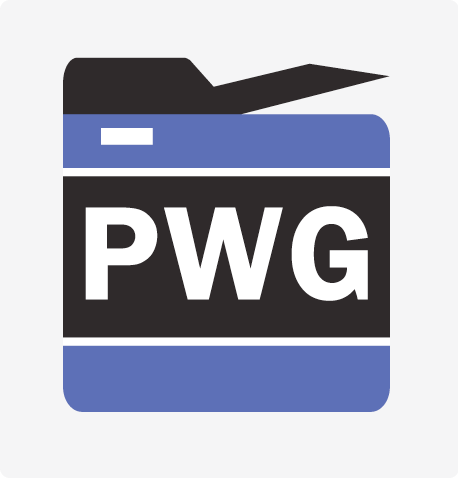 ®
Clearly define how and why "job-account-id" and "job-accounting-user-id" are used
Identify business and legal issues with using unauthenticated values
Need to document expectations and limitations
Are there other use cases or requirements that we are not capturing?
Copyright © 2020 The Printer Working Group. All rights reserved. The IPP Everywhere and PWG logos are trademarks of the IEEE-ISTO.
Identify Specific Attributes
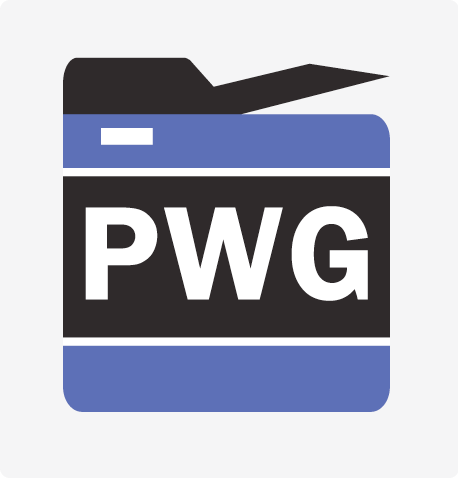 ®
Key previously identified attributes:
"copies"
"finishings" / "finishings-col"
"document-format"
"document-format-details"
"document-name"
"job-account-id"
"job-accounting-user-id"
"job-name"
"job-originating-user-name" / "requesting-user-name"
"media" / "media-col"
"print-color-mode"
Others?
Copyright © 2020 The Printer Working Group. All rights reserved. The IPP Everywhere and PWG logos are trademarks of the IEEE-ISTO.
How to Support Legacy Clients?
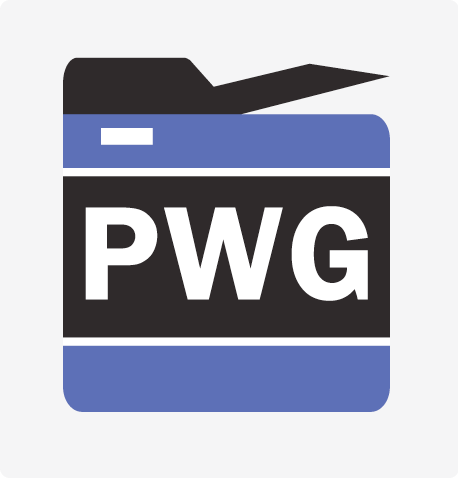 ®
During a transitional phase, accounting systems will need to support Clients that have not yet been updated
What recommendations can we provide?
Provide default/derived values when the Client doesn't supply?
Reject job creation requests?
Hold jobs so that End User can supply the required values to release?
Probably would need a new job-state-reason for this...
Others?
Copyright © 2020 The Printer Working Group. All rights reserved. The IPP Everywhere and PWG logos are trademarks of the IEEE-ISTO.
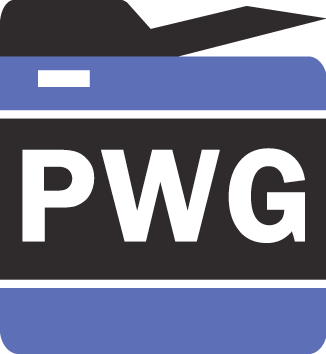 ®
The Printer Working Group
IPP Workgroup Session, Day 2
February 6, 2020
Copyright © 2020 The Printer Working Group. All rights reserved. The IPP Everywhere and PWG logos are trademarks of the IEEE-ISTO.
PWG IP Policy
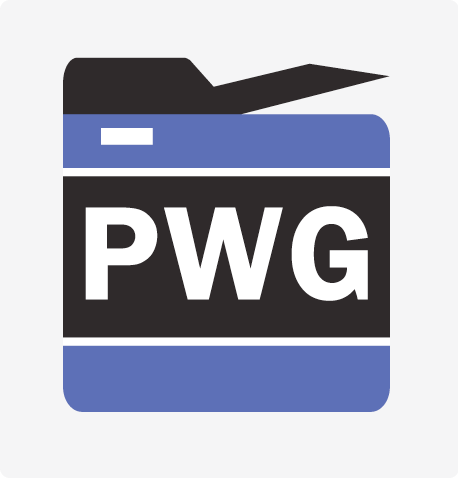 ®
"This meeting is being held in accordance with the PWG Intellectual Property Policy"
http://www.pwg.org/chair/membership_docs/pwg-ip-policy.pdf
TL;DR: Anything you say in a PWG meeting or email to a PWG address can be used in a PWG standard
(but please do read the IP policy above if you haven't done so)
Copyright © 2020 The Printer Working Group. All rights reserved. The IPP Everywhere and PWG logos are trademarks of the IEEE-ISTO.
Agenda
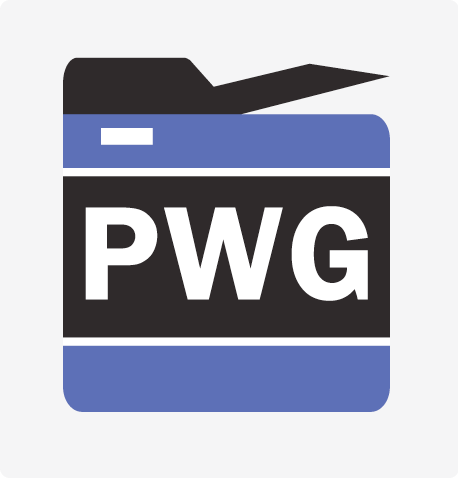 ®
February 6, 2020 (US Mountain Standard Time)
Copyright © 2020 The Printer Working Group. All rights reserved. The IPP Everywhere and PWG logos are trademarks of the IEEE-ISTO.
IPP Encrypted Jobs and Docs. v1.0
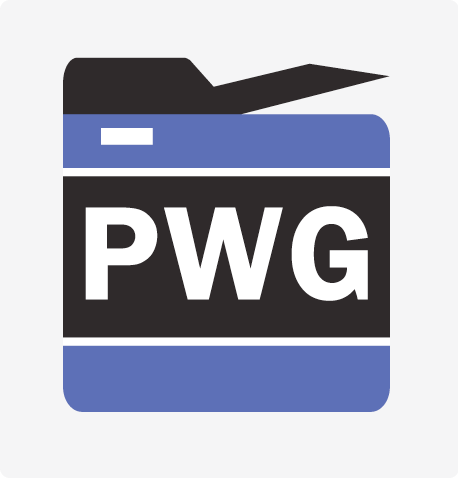 ®
Interim draft:
https://ftp.pwg.org/pub/pwg/ipp/wd/wd-ipptrustnoone10-20200128-rev.pdf
Summary:
Goal is to provide end-to-end privacy and data integrity through intermediaries using existing public-key standards
Defines new PGP-encrypted IPP message format, associated attributes, and operations
Proposed schedule:
Prototype draft Q3 2020
Copyright © 2020 The Printer Working Group. All rights reserved. The IPP Everywhere and PWG logos are trademarks of the IEEE-ISTO.
IPP Enterprise Printing Extensions v2.0
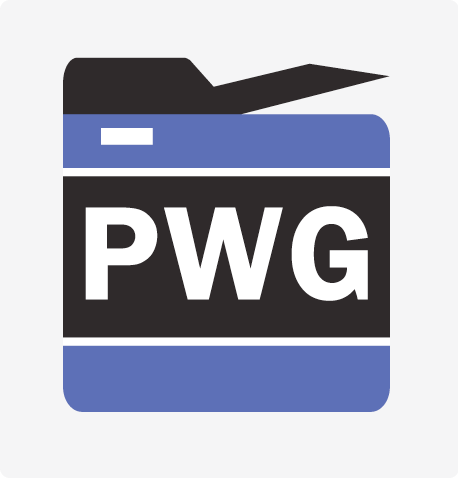 ®
Current interim draft:
https://ftp.pwg.org/pub/pwg/ipp/wd/wd-ippepx20-20191010-rev.pdf
Update of PWG 5100.11-2010 ("JPS2")
Dropped job-save-disposition, replacing it with new Job Storage feature
Dropped pages-per-subset, replaced by job-pages-per-subset in 5100.1
Dropped sheet-collate (base attribute from RFC 3381 is obsolete)
Some non-enterprise-specific attributes were moved to PWG 5100.7
Proposed schedule:
Prototype draft in Q2 2020
Copyright © 2020 The Printer Working Group. All rights reserved. The IPP Everywhere and PWG logos are trademarks of the IEEE-ISTO.
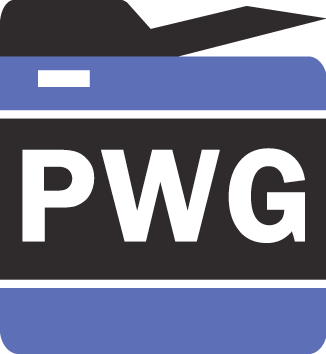 ®
The Printer Working Group
Break
Resuming at 14:00 MDT
Copyright © 2020 The Printer Working Group. All rights reserved. The IPP Everywhere and PWG logos are trademarks of the IEEE-ISTO.
3D Printing Liaisons (1/3)
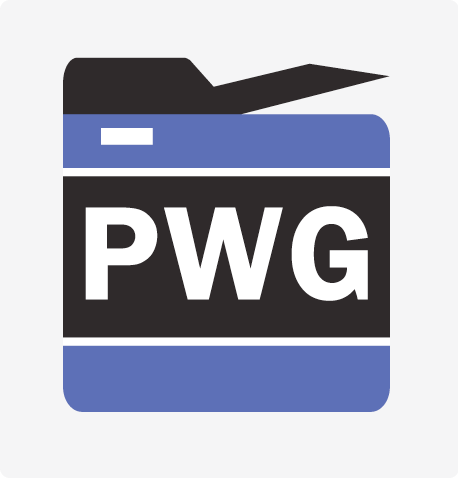 ®
America Makes & ANSI Additive Manufacturing Standardization Collaborative (AMSC)
https://www.ansi.org/standards_activities/standards_boards_panels/amsc/America-Makes-and-ANSI-AMSC-Overview
ASTM Committee F42 on Additive Manufacturing Technologies
https://www.astm.org/COMMITTEE/F42.htm
New work product WK71395 focused on laser powder bed fusion 3D Printing
ISO/IEC JTC 1 WG 12 3D Printing and Scanning eCommittee
https://isotc.iso.org/livelink/livelink?func=ll&objId=19905763&objAction=browse&viewType=1
Participation in the ISO initiative is currently via INCITS (supports US TAG)
INCITS – PWG liaison agreement needs INCITS Executive Board Approval
INCITS also working on "4D printing" (moving parts)
3D PDF Consortium + ISO/IEC TC171 WG12 Metadata
https://www.3dpdfconsortium.org
Y14.47 semantics are not fully aligned with PWG semantics
ISTO working with 3D PDF Consortium to engage with official PWG liaison agreement
Copyright © 2020 The Printer Working Group. All rights reserved. The IPP Everywhere and PWG logos are trademarks of the IEEE-ISTO.
3D Printing Liaisons (2/3)
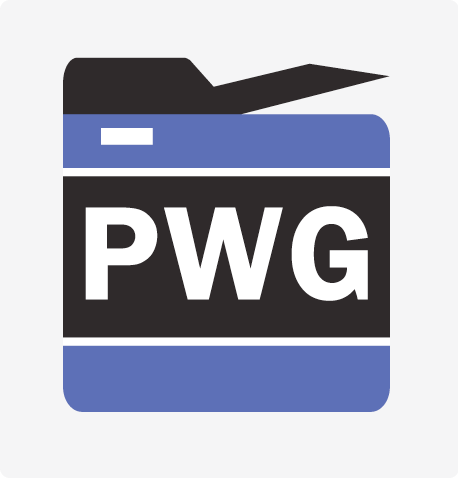 ®
Drupa 2020 – PWG scheduled for three presentations
Drupa Cube (future of print – 3D Printing) June 20th, 2020 
https://www.drupa.com/en/Visitors/drupa_Hot_Spots/drupa_cube
Drupa 3D Fab+Print Lectures (June 20th, 2020 & June 22nd, 2020)
https://am.vdma.org/en/viewer/-/v2article/render/37276908
3D Concrete Printing Standards Development
ACI, ASTM, NIST
ACI 564 Committee Meetings
Spring 2020 in Chicago, IL
Fall 2020 in Raleigh, NC
March 12, 2020 (tentative) for massive WebEx with PWG and others on concrete printing
July 6-8, 2020 - Digital Concrete 2020 - Eindhoven University, Netherlands
https://digitalconcrete2020.com/
Copyright © 2020 The Printer Working Group. All rights reserved. The IPP Everywhere and PWG logos are trademarks of the IEEE-ISTO.
3D Printing Liaisons (3/3)
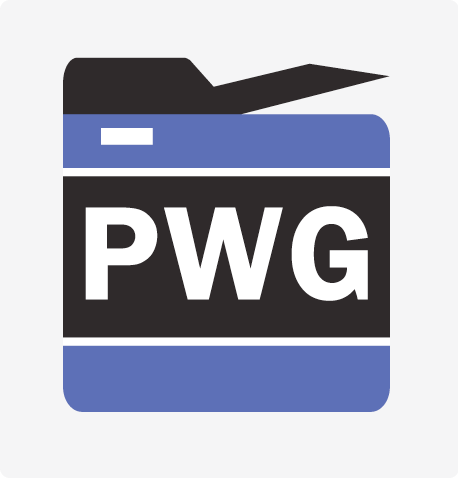 ®
Healthcare 3D Printing & Bioprinting
Attending Additive Manufacturing Strategies 2020 – The Business of 3D Printing: Medicine, Dentistry and Metals – Feb 11th & 12th, 2020  in Boston, MA
Attending 3DHEALS Boston - Design for Healthcare 3D Printing and Bioprinting – March 18th, 2020
Submitted Presentation Abstract for ARMI | BIOFABUSA SPRING SUMMIT: Meeting in the Millyard 2020 – May 20th & 21st, 2020 in Manchester, NH
RAPID+TCT Tradeshow  - April 19th to April 23rd, 2020 in Anaheim, CA 
ASME AM Medical Additive Manufacturing & 3D Innovations –       May 27th & 28th, 2020 in Minneapolis. MN
https://event.asme.org/AM-Medical?_ga=2.106579136.2109177329.1581010631-1170165851.1578507399
3MF Consortium
https://www.3mf.io
Copyright © 2020 The Printer Working Group. All rights reserved. The IPP Everywhere and PWG logos are trademarks of the IEEE-ISTO.
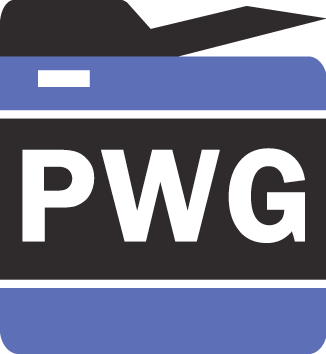 ®
The Printer Working Group
Next Steps
Copyright © 2020 The Printer Working Group. All rights reserved. The IPP Everywhere and PWG logos are trademarks of the IEEE-ISTO.
Next Steps
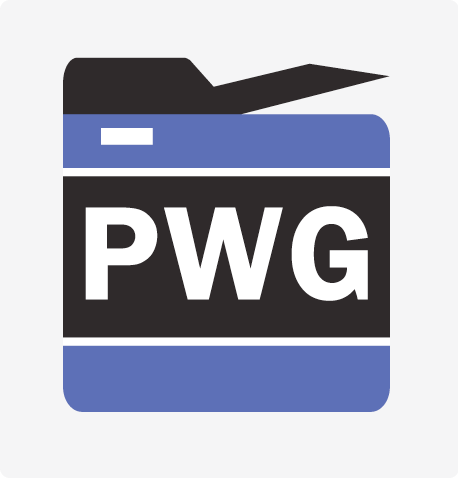 ®
IPP Encrypted Jobs and Documents v1.0 (Mike/Smith)
Prototype draft in Q3 2020
IPP Enterprise Printing Extensions v2.0 (Smith)
Prototype draft in Q2 2020
IPP Everywhere and Self-Certification v1.1 (Mike/Smith)
Stable working drafts/beta tools in Q1 2020
IPP Driverless Printing Extensions v2.0 (Smith)
Prototype draft in Q2 2020
IPP Label Printing Extensions v1.0 (Mike)
IPP WG approval in Q1 2020
IPP Production Printing Extensions v2.0 (Mike)
Stable draft in Q2 2020
Job Accounting with IPP v1.0 (Mike)
Prototype draft in Q2 2020
Copyright © 2020 The Printer Working Group. All rights reserved. The IPP Everywhere and PWG logos are trademarks of the IEEE-ISTO.
More Information
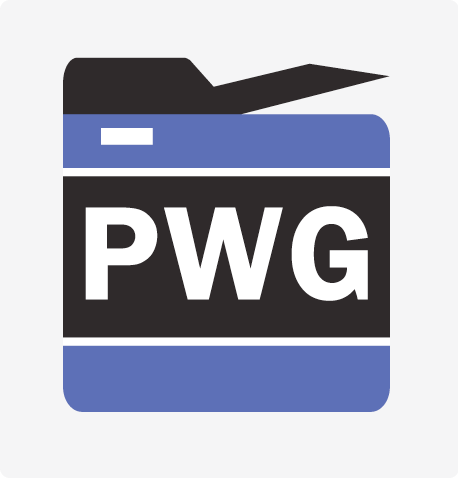 ®
We welcome participation from all interested parties
IPP Working Group web page
https://www.pwg.org/ipp/index.html 
Subscribe to the IPP mailing list 
https://www.pwg.org/mailman/listinfo/ipp
IPP WG holds bi-weekly phone conferences announced on the IPP mailing list
Next conference calls scheduled for Thursday, February 13 and 27, 2020 at 3pm ET
Copyright © 2020 The Printer Working Group. All rights reserved. The IPP Everywhere and PWG logos are trademarks of the IEEE-ISTO.